[Project Title]
Organization: [organization], [location]
Project Lead: [name], [email], [phone]
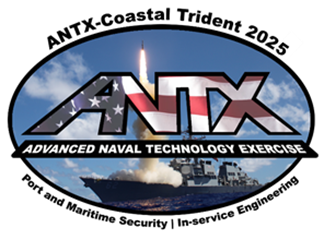 [organization logo]
Operational Need:
[describe the problem your project is proposed to address]
System Under Test:
Manufacturer: [manufacturer]
Nomenclature: [system name]
[provide a description of the technology that is the subject of your project]
[photo of system under test]
Project Objective:
[identify what your project is intended to achieve]
Capabilities:
[describe the capabilities provided by the system under test]
Differentiators:
[describe the differences between the system under test and other available systems]
Project Concept of Operations:
[describe the activities that you envision to achieve your project objectives]
Administrative Approvals:
Does your system transmit RF energy (e.g., radio or radar)? [yes or no]
If yes, is it FCC licensed or approved to operate by another authority? [yes or no]
If yes, please provide that documentation along with your project proposal
If no, plan to work with the planning team to provide necessary documentation for authorization to operate, frequency management, safe operating distances
Does your system transmit acoustic energy (e.g., sonar)? [yes or no]
If yes, plan to work with the planning team to obtain necessary approvals to operate in ANTX-CT25 venues
Does your system emit laser radiation (e.g., LiDAR)? [yes or no]
If yes, plan to work with the planning team to obtain necessary approvals to operate in ANTX-CT25 venues
Does your system involve operation of an unmanned aircraft? [yes or no]
If yes, is it a Program of Record or “Blue-UAS Certified?” by DIU? [yes or no]
If no, is it NDAA-compliant for component manufacture? [yes or no]
If yes, plan to work with the planning team to obtain necessary approvals for COTS UAS. 
If no, your aircraft may only be operated in a counter-UAS surrogate role
Does your system use lithium batteries? [yes or no]
If yes, plan to work with the planning team to obtain necessary approvals to operate in ANTX-CT25 venues
Resources:
[list the resources you would require from the planning team to support your CONOPS]